Корпорації в міжнародних відносинах. вступ
Имя докладчика
Що таке корпоративні війни?
Корпоративні війни – це форма протиборства, що передбачає атаки на приватні особи чи компанії з боку інших приватних осіб і компаній з метою отримання контролю над управлінням компанією, її активами, поглинання (переважно на національному рівнях), псування репутації, зниження рівня довіри, формування негативного іміджу, отримання контролю над частиною ринку або усім ринком задля досягнення конкурентних переваг.
Корпоративні війни можуть розглядатися у контексті економічних війн та інформаційних війн (психологічних чи кібернетичних)
03.09.20ГГ
Корпоративні війни. Вступ.
2
Корпорації
Название презентации
03.09.20ГГ
3
03.09.20ГГ
4
ТНК: синонімія назв
Название презентации
Корпорації називають багатонаціональними, транснаціональними, планетарними, глобальними, світовими, міжнаціональними, супернаціональнимі, наднаціональними, інтернаціональними, міжнародними та ін.
ТНК
Название презентации
П.П. Киндлебергер безпосередньо пов'язує теорію зростання фірми з теорією монополії і приходить до висновку про необхідність виходу діяльності корпорації за рамки національних кордонів, оскільки фірма повинна постійно зростати за рахунок посилення своїх монополістичних переваг
Дж. Гелбрейт пов'язує необхідність транскордонних операцій ТНК з технологічними причинами і зазначає, що через підвищенння складності сучасної продукції в порівнянні з традиційною її виробництво, збут і обслуговування вимагають створення за кордоном відповідних мереж виробничих, збутових та інших функціональних філій. Рішення даного завдання під силу лише транснаціональним корпораціям.
03.09.20ГГ
5
ТНК
Название презентации
Існують і інші підходи, що враховують кількість країн, в яких корпорації утворюють свої філії, величину обороту філій в загальному обсязі продажів корпорації в цілому, національну приналежність капіталу і т.д. 
Дж. Даннінг представляє ТНК як підприємство, що здійснює прямі закордонні інвестиції і володіє або контролює механізми отримання надприбутку більш ніж в одній країні
03.09.20ГГ
6
ТНК
Название презентации
Наприклад, на думку американського економіста Дж. Макдональда, якщо 20% капіталу корпорації інвестовані в закордонні підприємства, то вона може вважатися не міжнародної, а транснаціональної, оскільки при досягненні саме цього рівня відбувається критичний поворот в управлінні від національної до глобальної орієнтації
Ряд вчених-економістів враховує загальну суму прямих закордонних інвестицій по відношенню до активів корпорації в цілому, кількість працюючих в закордонних філіях, схильність вищих керівників до націоналізму або глобалізму, характер власності і контролю над філіями і т.д.
03.09.20ГГ
7
ТНК
Название презентации
Наприклад, американський економіст Г. Перлмуттер вважає, що вирішальним фактором, що визначає приналежність корпорації до категорії ТНК, є рівень глобального топ-менеджменту, тобто здатність мислити і керувати компанією в глобальному масштабі, що визначає відповідний стиль і методи управління
За визначенням Р. Вернона, багатонаціональна корпорація не може мати чіткі, чітко окреслені наміри. Подібне підприємство представляє коаліцію інтересів, члени якої співпрацюють у ряді випадків в досягненні загальних цілей, а в інших конфліктують з приводу різних пріоритетів. При такому підході неможливо виділити категорію ТНК як таку і визначити, чи належить дана розглянута корпорація до ТНК.
03.09.20ГГ
8
ТНК
Название презентации
Р. Робінсон відносить до ТНК корпорацію, в якій закордонне підприємництво, як з погляду організаційної структури, так і здійснюваних операцій, стає рівнозначним діяльності материнської корпорації в країні її походження.
У цьому випадку керівництво корпорації прагне розподілити ресурси корпорації без урахування національних кордонів, з тим, щоб тільки забезпечити досягнення намічених цілей корпорації. Однак прийняття рішень здійснюється в інтересах однієї країни, оскільки управління головного корпорацією і володіння активами продовжують залишатися національними. Слід зазначити, що остання обставина має велике значення, оскільки джерелом численних гострих конфліктів ТНК з приймаючими країнами є дії філій (які отримують розпорядження від материнської компанії), коли вони суперечать національним інтересам країни, що приймає.
03.09.20ГГ
9
ТНК
Название презентации
На сьогоднішній день ТНК являє собою особливий вид об'єднаної корпорації, яка переросла національні рамки і здійснює свою діяльність в декількох країнах за допомогою закордонних філій і дочірніх корпорацій і компаній.
Цю форму визначають наступні особливості:
• це національна корпорація з закордонними активами, тобто національна за капіталом і контролю, але міжнародна по сфері своєї діяльності;
• утворення підконтрольних закордонних компаній відбувається на основі експорту капіталу найбільшими національними корпораціями, в результаті чого останні трансформуються в ТНК;
• як корпоративне об'єднання ТНК має організаційну форму у вигляді міжнародного концерну або тресту, який створює велику закордонну мережу на базі підконтрольних закордонних компаній;
• ТНК слід відрізняти від міжнаціональної корпорації, що утворюється в результаті злиття капіталів різного національного походження.
Незважаючи на велику мережу закордонних філій, представництв та дочірніх компаній, кожна ТНК базується або здійснює юридичну реєстрацію штаб-квартири (головного офісу) в певній країні.
03.09.20ГГ
10
Види тнк
Название презентации
Існує три види ТНК: інтернаціональна, мультинаціональна і глобальна компанія.
Перший вид (інтернаціональна) являє собою корпорацію, яка створює свої філії в інших країнах, але при цьому дані структурні елементи відокремлені. Тобто вони мають власне виробництво і наукові розробки. Проте абсолютним пріоритетом користується саме материнська компанія.
Другий вид (мультинаціональна) виступає як сполучна ланка серед національних компаній усього світу. Власне, це уявлення більшою мірою пояснює, що таке ТНК. Кожна компанія, що входить в МНК, має незалежність у проведенні будь-яких операцій.
Третій вид (глобальна компанія) представлений як характеристика найбільших ТНК світу. При проходженні даного варіанту, корпорація або надає запатентований проект для виробництва спільно з іншими країнами, або ж виробляє елементи вироби, а збіркою вже займаються інші заводи.
03.09.20ГГ
11
Механізм управління ТНК
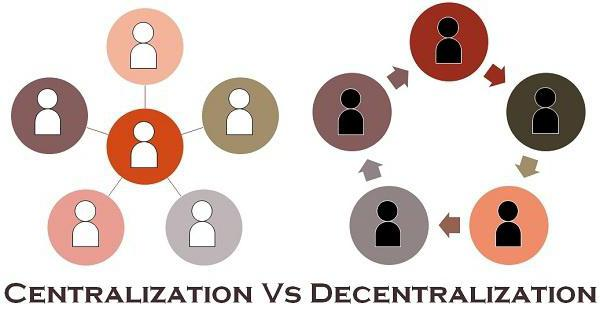 Основними тенденціями управління корпораціями є два протилежні варіанти: централізація і децентралізація.
Перший варіант (централізація) являє прагнення ТНК до створення єдиного керівного центру. Він повинен знаходитися в країні, якій і належить корпорація. Інші ж відділення ведуть свою діяльність тільки з дозволу материнської компанії.
Другий варіант (децентралізація) дозволяє самостійно приймати рішення. Керівні центри створюються в кожній філії. Дочірні суспільства, як правило, в достатній мірі незалежні від інших відділень корпорації.
03.09.20ГГ
Название презентации
12
ТНК: оцінки діяльності
Название презентации
Існують різні оцінки діяльності транснаціональних корпорацій у світовій економіці: деякі автори вважають, що в перспективі ТНК зможуть стати реально домінуючою силою світового господарства, замінивши національні держави в ролі основних його суб'єктів міжнародних економічних відносин, інші, навпаки, виходять із припущення, що роль ТНК певною мірою перебільшена. Але залишається очевидним факт, що ТНК є одним з найважливіших суб'єктів світової економіки і має значний потенціал впливу на політику держав та міждержавних об'єднань.
03.09.20ГГ
13
ТНК
Название презентации
Сьогодні немає жодного значного процесу в світовій економіці і політиці, який відбувався б без участі ТHК.  
ТНК беруть пряму і непряму участь у світовому політичному процесі і політичних процесах в різних країнах.  
ТHK представляють собою якісно новий рівень міжнародного розділу праці.  
Організаційна структура ТНК передбачає строго централізоване управління фінансово-технологічними зв'язками між філіями, які входять у ТHК, та підприємствами, розташованими в різних державах. 
Активна виробнича, інвестиційна, торгівельна діяльність ТHК дозволяє їм виконувати функцію міжнародного регулятора виробництва і розподілу продукції в світовому масштабі.  
Багато ТHК мають більшу політичну і економічну владу, ніж держави, в яких вони здійснюють свою діяльність.  Наскільки велика їх роль в світовому господарстві, можна зрозуміти, якщо порівняти спільний оборот деяких THK з валовим національним продуктом.  Виявляється, що оборот компаній «Форд» і «Дженерал Моторс» більше, ніж спільний ВП всіх африканських держав на південь від Сахари, а сумарний оборот шести провідних торгових компаній Японії майже еквівалентний ВП всієї Південної Америки.  В цілому 51 зі 100 найбільших економічних систем світу - це транснаціональні корпорації.
03.09.20ГГ
14
ТНК
THK добувають, переробляють, розподіляють і споживають більшу частину світових енергетичних ресурсів, добувають більшу частину корисних копалин світу, будують більшість електростанцій, виробляють більшу частину автомобілів, літаків, супутників, побутових електроприладів, хімікатів, медичних препаратів і біотехнологічної продукції, виробляють  і продають більшу частину харчових продуктів світу. 
Величезне значення для ТHK має світовий ринок.  Тому експансія ТHК здійснюється в світовому масштабі.  Їх потенціал цілком порівнянний зі світовим господарством в цілому.  
Основною відмінною характеристикою є наддержавна, наднаціональна діяльність, яка надає якісне вплив на всі процеси, що відбуваються в країнах їх розташування, перш за все, економічні та політичні.
03.09.20ГГ
Название презентации
15
03.09.20ГГ
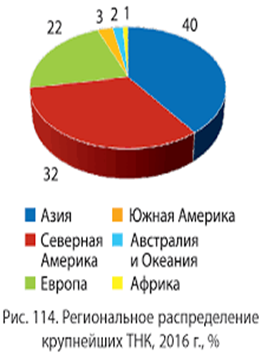 ТНК
Название презентации
Кількісні ТНК постійно зростає. Так, в середині першого десятиліття XXI ст. налічувалося понад 77 тис. ТНК в світі. Транснационализация при цьому охоплює не тільки великий бізнес. В даний час приблизно кожне третє підприємство середнього та малого бізнесу США і кожне сьоме такого масштабу японське підприємство працюють на транснаціональному уровне. При цьому вони є досить гнучкими, в значній мірі мережевими структурами, і добре пристосовані до місцевих умов. Говорячи про посилення транснаціоналізації бізнесу, необхідно мати на увазі й ту обставину, що багато чого тут залежить від регіону.
16
Название презентации
03.09.20ГГ
17
18
19
20
21
Інформаційний бізнес і ТНК
Світовий ринок інформаційних продуктів і послуг складають сектори: 
медіа (TV та радіо, аудіовізуальні продукти, реклама, рекламний сервіс, е-видавництво,  друкована та е-преса, розважальні продукти і послуги , мультимедійні продукти); 
телекомунікацій (супутниковий, космічний, метеорологічний, бездротовий, лоцманський, мобільний, оптично-волоконний, кабельний, електронний, sos-зв’язок, Інтернет-телефонія, навігація (GPS), супутникова фотозйомка); 
ІТ (швидкісний доступ, е-комерція, е-мобільна комерція, е-банкінг, е-урядування, е-корпоративне управляння, е-офіс е-освіта,, е-телеконференція, е-медицина, е-зайнятість, е-бібліотеки, е-переклад, «хмарні» технології); 
інтелектуальна власність(програмне забезпечення, чіпінг-технології, смарт-картки, криптографічні засоби безпеки, патентування, ліцензування, авторське право і суміжні права, ноу-хау, кінопродукти, доменні імена, бренди, торгівельні марки); 
приладобудування (виробництво технологічних пристроїв, цифрових модулів, систем штучного інтелекту, мікросхем, побутових приладів, систем автоматизованого управління для промислової індустрії, комп’ютерної техніки, телекомунікаційного устаткування); 
комунікативні технології (іміджевий, державний, корпоративний, індивідуальний, політичний, бізнесовий, кризовий, Internet-PR, брендінг, лобіювання, е-консалтинг, GR, IR, PA, політична, ділова, фінансова аналітика, прогностична інформація, стратегічні рішення, е-туристичний, е-брокерський, е-кредитно-довідковий бізнес, автодовідники, тематичні довідники, жовті сторінки, тощо).
22
Ринок інформаційних продуктів та послуг
Медіа ринок. TV та радіо, аудіо, реклама, рекламний сервіс, е-видавництва, видавництва, друкована та е-преса тощо (News Corp.+21st Century Fox, Reuters (у складі Thomson Reuters), BBC, VIACOM (+Nickelodeon, MTV), Disney, AOL Time Warner (WarnerMedia)+CNN, Bertelsmann Group, Mediaset S.p.A., RTL Group, Vivendi, NBC Universal, CBS Corporation, Reed-Elsevier, Lagadere-Hachette, Sony, Facebook (+Instagram), Twitter та ін.) 
	Країни-лідери сектору: Європа (Велика Британія), США, Індія
Телекомунікаційний ринок. Послуги телекомунікацій -  супутниковий, космічний, метеорологічний, бездротовий, лоцманський, мобільний, оптично волоконний, кабельний, електронний, sos-зв’язок, Інтернет-телефонія, а також послуги Skype, Viber, Telegram, WhatsApp та ін. (AT&T, Verizon Communications, China Mobile, SoftBank, Nippon Telegraph & Telephone /NTT DoCoMo, Deutsche Telecom, Telefónica, KDDI, China Telecom, Orange, British Telecom / BT Group та ін.).
	Країни-лідери сектору: США, Європа (Німеччина, Іспанія, Франція, Велика Британія), АТР (Японія, Китай).
Ринок інформаційних продуктів та послуг
Ринок приладобудування. Продукти і послуги промислової індустрії - виробництво технологічних пристроїв, цифрових модулів, систем штучного інтелекту, мікросхем, побутових приладів, системи автоматизованого управління для промислової індустрії (Apple, Microsoft, Samsung, Alphabet, Intel, IBM, Facebook, Tencent Holdings, Hon Hai Precision Industry Co., Oracle, Taiwan Semiconductor Manufacturing Co., SAP, Broadcom, SK Hynix, Micron Technology, Dell, Huawei, Nokia, Ericsson та ін.).
	Країни-лідери сектору: США, провідні країни Азії,  Європа (Німеччина)
Ринок інформаційної інтелектуальної власності. Програмне забезпечення Linux, чіпінг-технології, смарт-картки, криптографічні засоби безпеки, патентування, ліцензування, авторське право і суміжні права, ноу-хау, розважальні ігри тощо (Microsoft, Apple, Oracle, IBM, Salesforce.com Inc., SAP SE та ін.)  
	Країни-лідери сектору: США, Японія
Ринок інформаційних продуктів та послуг
ІКТ-ринок. Послуги мережі Інтернет, швидкісний доступ, е-комерція, мобільна комерція, е-банкінг, е-врядування, е-корпоративне управляння, е-офіс, е-телеконференція, е-медицина, е-освіта, е-зайнятість (робота), е-бібліотеки, е-переклад (Apple, Amazon, eBay, Etsy, Jingdong Mall, Google play, Taobao, Alibaba, Tmall, Flipcart, Snapdeal та ін.)
	Країни-лідери сектору: США, Європа (Данія, Норвегія, Швеція, Іспанія), провідні країни Азії (наприклад, КНР – електронна комерція, а також Індія, Тайвань, Малайзія)

Ринок комунікативних технологій. Технології PR (іміджевий, державний, корпоративний, індивідуальний, політичний, бізнесовий, кризовий, Інтернет PR), технології брендінгу, лобіювання, е-консалтингу, маніпулювання (Burson-Marsteller, Cohn & Wolfe, Edelman, Fleishman-Hillard, Golin, Hill & Knowlton, Ketchum, Ogilvy Public Relations Worldwide, Weber Shandwick, Waggener Edstrom Worldwide, GCI Group, Porter Novelli, Ruder Finn, Brodeur Partners та ін.)
	Країни-лідери сектору: США, Європа
www.themegallery.com
Company name
Ринок інформаційних продуктів та послуг
Ринок довідкової, аналітичної, ділової інформації /Big Data. Кредитно-довідковий бізнес, фінансова аналітика, е-туристичний, брокерський, ріелтерський, автодовідники, ділова, оперативна, прогностична інформація, тематичні довідники, жовті сторінки, пропозиції вакансій тощо (Gartner Group, Meta Group, Aberdeen Group, Jupiter Research, Dun & Bradstreet Corporation, Kreditschutzverband (KSV) та ін.). 
	Країни-лідери сектору: США, Європа

Ринок розважальних продуктів та послуг. Ігрові приставки та забезпечення; переносні, кишенькові приставки; ігрові пристрої для PC; мережеві ігри для інтерактивних мереж; мережеві ігри для мобільних абонентів; блокбастери; комп'ютерна анімація; створення ігор за мотивами фільмів, кіберспорт та ін. (Microsoft, Sony, Nintendo, UbiSoft, Electronic Arts, Activision, Vivendi Universal или VUGames, Sierra Entertainment, THQ Nordic, 2K Games, cdv Software Entertainment AG, Rockstar Games, Sega Holdings, Atari, Eidos, The Walt Disney Company, Netflix, HBO, Hulu, Megogo та ін.)
Країни-лідери сектору: США, Азія (КНР, Японія, Індія), Європа (Велика Британія, Німеччина, Франція),
www.themegallery.com
Company name
тнк
По-перше, саме ТHK, де-факто, закріплені в якості недержавних, наддержавних або транснаціональних акторів сучасних міжнародних відносин.
По-друге, діяльність ТНК формує і сприяє розвитку самостійної сфери активних транснаціональних взаємодій і взаємозв'язків, що само по собі є якісною відмінністю нового транснаціонального підходу до вивчення міжнародних відносин від раніше існуючої державно-центристської моделі.
По-третє, результатом такого активного розвитку сфери транснаціональних взаємодій і взаємозв'язків стає розширення порядку денного світової політики. Йдеться не тільки про дозвіл, так  скажімо, «класичних» глобальних проблем людства соціального і зекологіческого характеру, до яких в результаті негативних наслідків транснаціональних взаємодій, додалися такі проблеми, як міжнародний тероризм і кіберзлочинність
По-четверте, активна діяльність ТHК призводить до появи нових, нетрадиційних каналів і інструментів транснаціональних взаємодій;  сучасні інформаційні та комунікаційні технології - багато в чому продукт ТНК.
27
Раздел 1
Подзаголовок
Диаграмма
29
Таблица
30
Лучший способ начать работу — перестать говорить и начать делать.
Название презентации
Уолт Дисней
31
Команда
Название презентации
03.09.20ГГ
32
Временная шкала
33
Заголовок
Подзаголовок
Подзаголовок
Добавьте текст, рисунки, изображения и видео. 
Добавьте переходы, анимацию и движение. 
Сохраняйте презентации в OneDrive и получайте к ним доступ с компьютера, планшета или телефона.
Откройте область "Идеи для оформления" для быстрого изменения слайдов. 
Когда у нас есть идеи для оформления, мы показываем их вам прямо здесь.
Заголовок
Подзаголовок
Подзаголовок
Подзаголовок
Добавьте текст, рисунки, изображения и видео. 
Добавьте переходы, анимацию и движение. 
Сохраняйте презентации в OneDrive и получайте к ним доступ с компьютера, планшета или телефона.
Откройте область "Идеи для оформления" для быстрого изменения слайдов. 
Когда у нас есть идеи для оформления, мы показываем их вам прямо здесь.
В этой теме PowerPoint используется собственный уникальный набор цветов, шрифтов и эффектов, создающих общее оформление этих слайдов. 
В PowerPoint есть множество тем, придающих вашим презентациям индивидуальность.
Сводка
Название презентации
В PowerPoint можно создавать презентации и делиться своими материалами с другими, где бы они ни находились. Введите здесь нужный текст, чтобы начать работу. В этом шаблоне вы также можете добавлять рисунки, изображения и видеоролики. Сохраняйте презентации в OneDrive и открывайте их с компьютера, планшета или телефона.
36
03.09.20ГГ
37
Спасибо
Название презентации
Имя докладчика
Электронный адрес
Веб-сайт